Sport u Osnovnoj školi Blato2013-2014
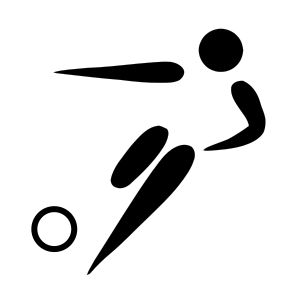 MALI NOGOMET
SUDJELOVALI:
Petar Bačić,Hrvoje Turudić,Marko Tomas,
Ante Gavranić,Mario Žanetić,Frano Borovina,
Anđelo Šimunović,Marko Žanetić,Mario Andrijić.


                                       VODITELJ: Igor Gudelj
SUDJELOVALI NA MEĐUOPĆINSKOM NATJECANJU
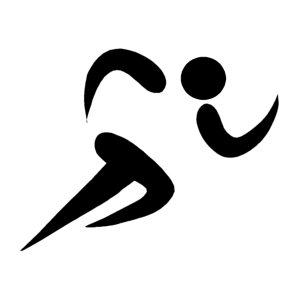 ATLETIKA 7. i 8. RAZREDI (M)
SUDJELOVALI:
Ante Gavranić,Mate Nadilo,Petar Bačić,
Filip Plander,Hrvoje Turudić,Mario Žaknić,
Frano Borovina,Ivan Mašković,Marko Žanetić,
Ivan Patrik Oreb,Anđelo Šimunović,
Mario Žaknić,Matija Šeparović.
 
                          VODITELJ:Zvjezdana Padovan
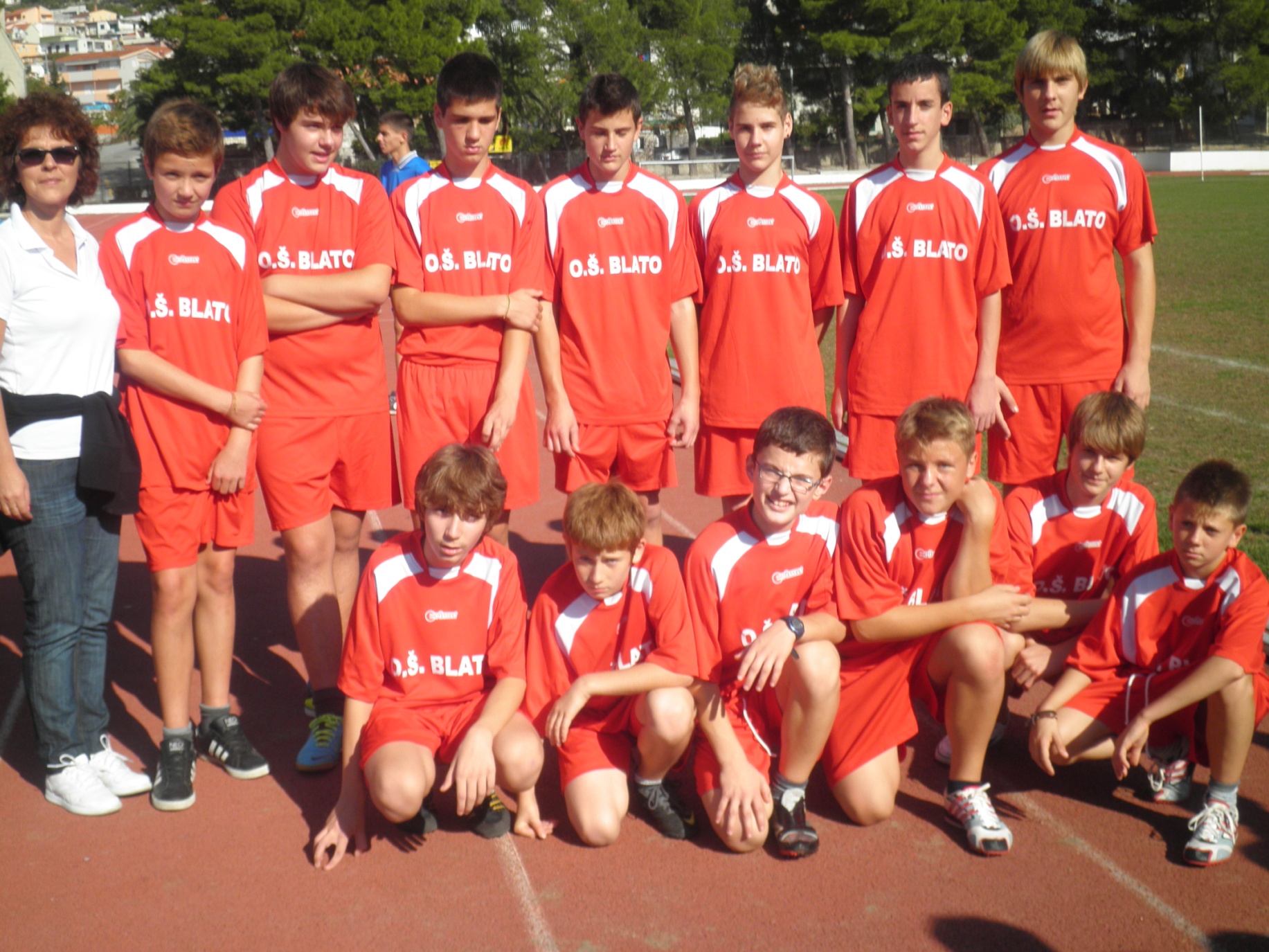 2. MJESTO NA ŽUPANIJSKOM NATJECANJU
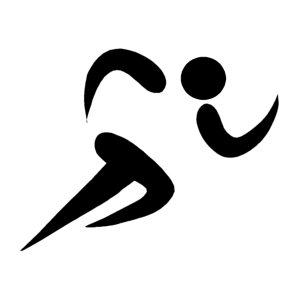 ATLETIKA 7. i 8. RAZREDI (Ž)
SUDJELOVALE:
Valentina Surjan,Marina Sardelić,
Viktorija Bosnić,Mirna Milat,Marija Marinović,
Adela Žuvela,Ivana Šeparović,Linda Žuvela,
Antonija Farčić,Marija Barčot,Melani Đilas,
Mihaela Šeparović.

                          VODITELJ: Gordana Šeparović
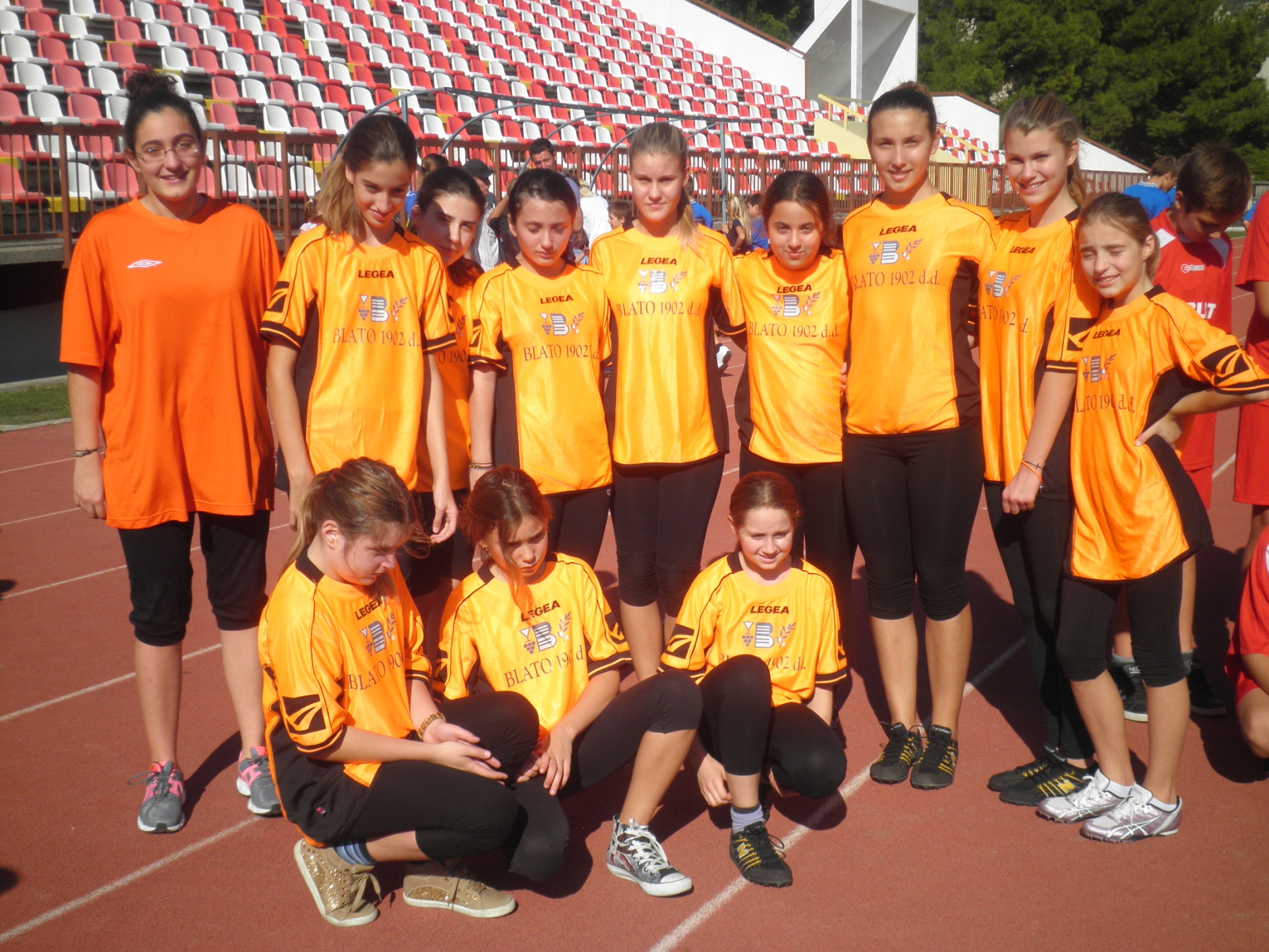 5. MJESTO NA ŽUPANIJSKOM NATJECANJU
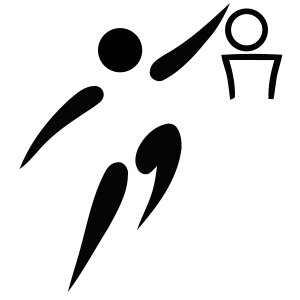 KOŠARKA (Ž)
SUDJELOVALE:
Marta Donjerković,Linda Žuvela,
Valentina Surjan,Jelena Sardelić,
Marija Marinović,Ivana Šeparović,Tea Marinović,
Maria Žanetić,Katarina Bosnić,Adela Žuvela,
Antonija Bačić.

                            VODITELJ: Gordana Šeparović
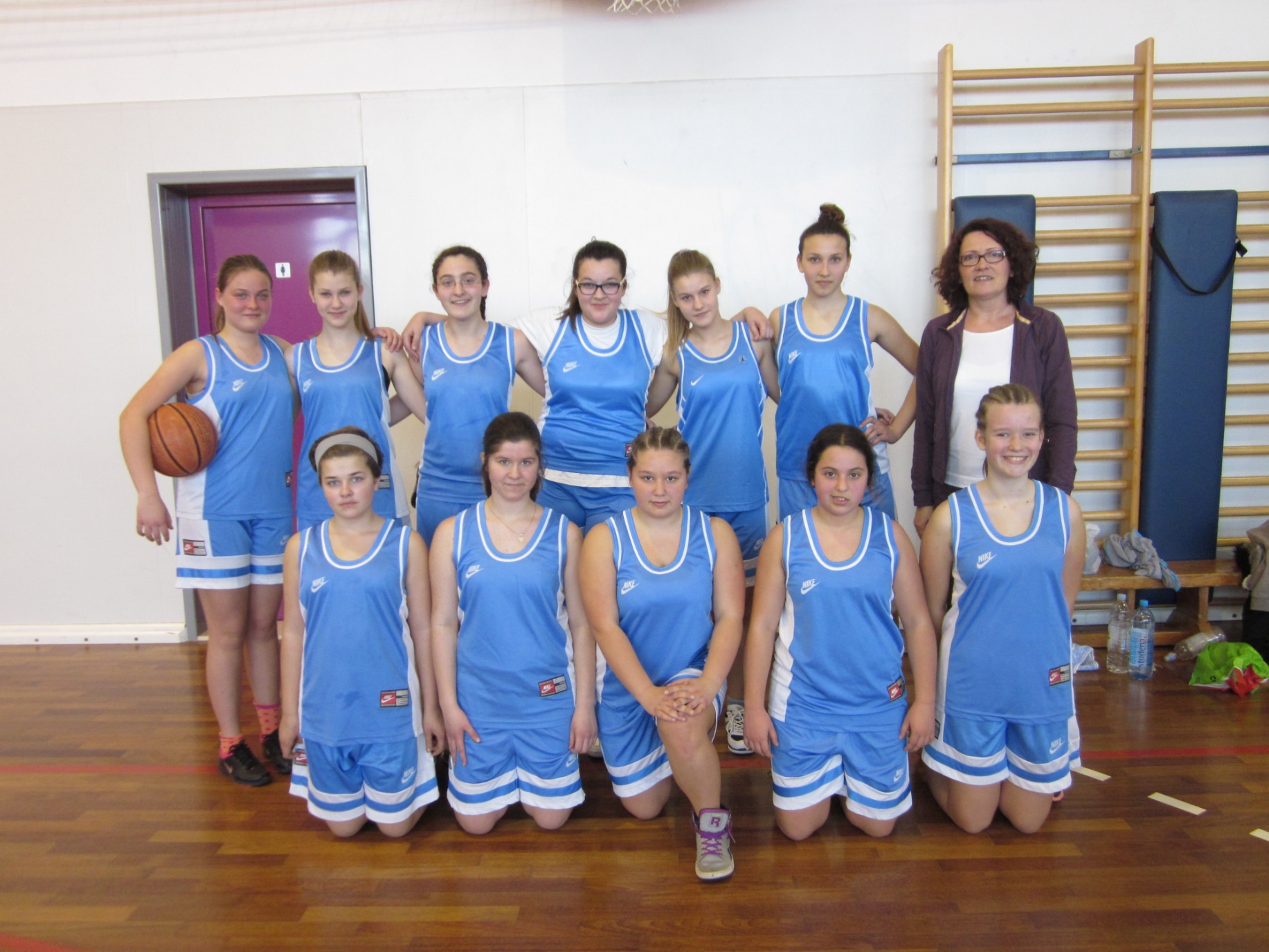 3. MJESTO NA ŽUPANIJSKOM NATJECANJU
KROS (Ž)
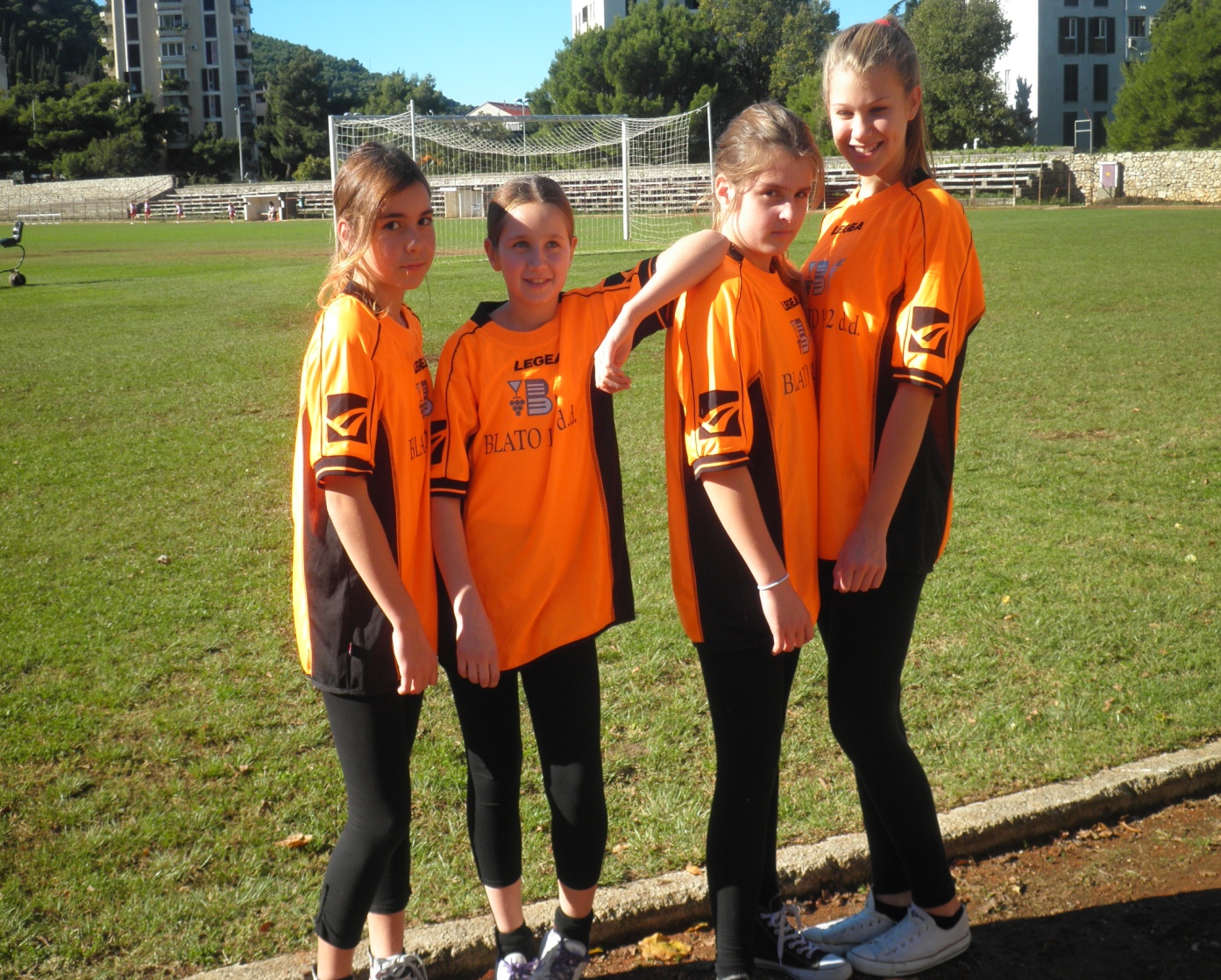 SUDJELOVALE:
Melani Đilas,
Mihaela Šeparović,
Marija Barčot,
Linda Žuvela.


VODITELJ: Gordana Šeparović
7. MJESTO NA ŽUPANIJSKOM NATJECANJU
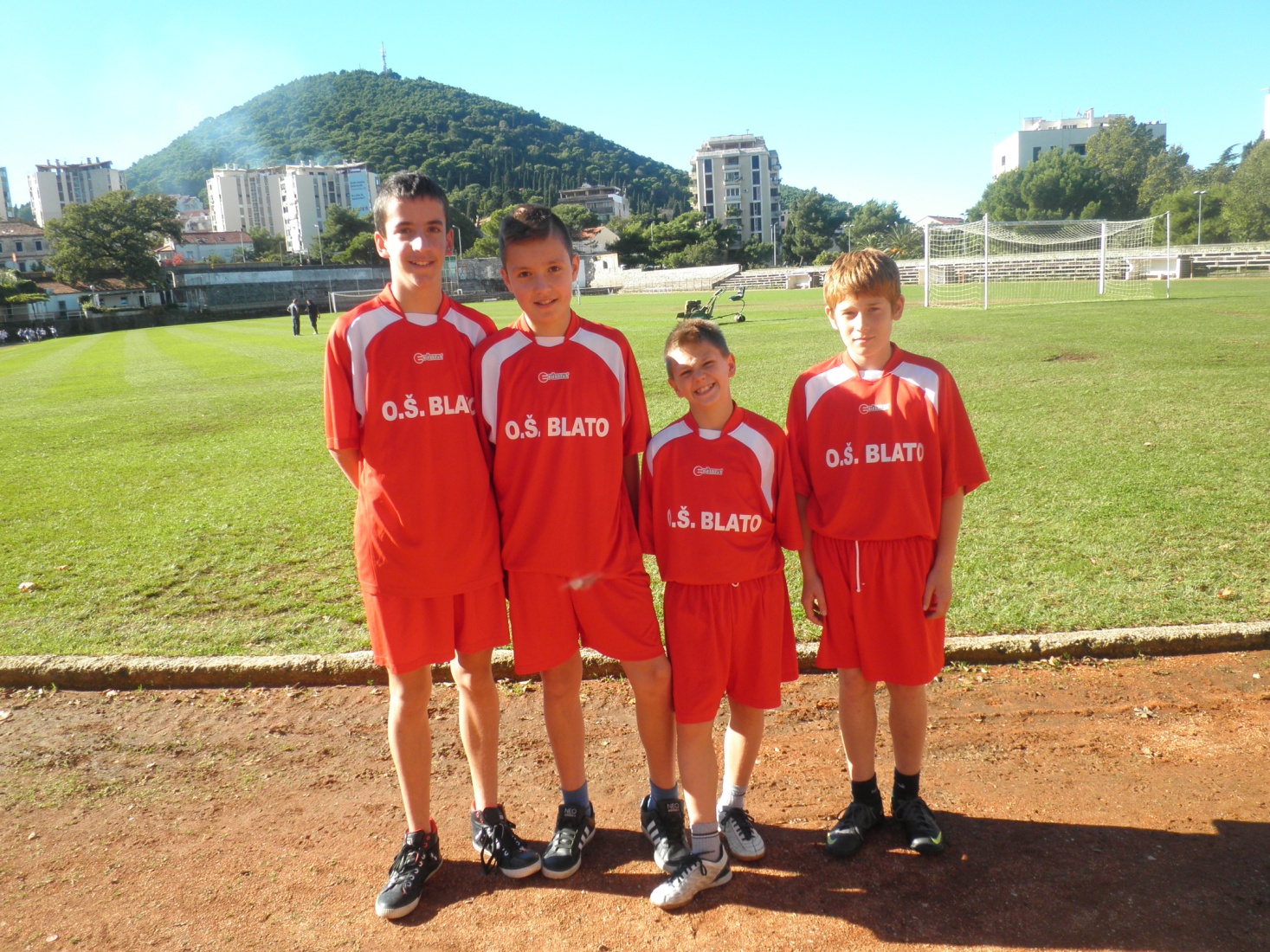 KROS (M)
SUDJELOVALI:
Mario Žaknić,
Ante Gavranić,
Matija Šeparović,
Marko Žanetić.


VODITELJ: Gordana Šeparović
7. MJESTO NA ŽUPANIJSKOM NATJECANJU
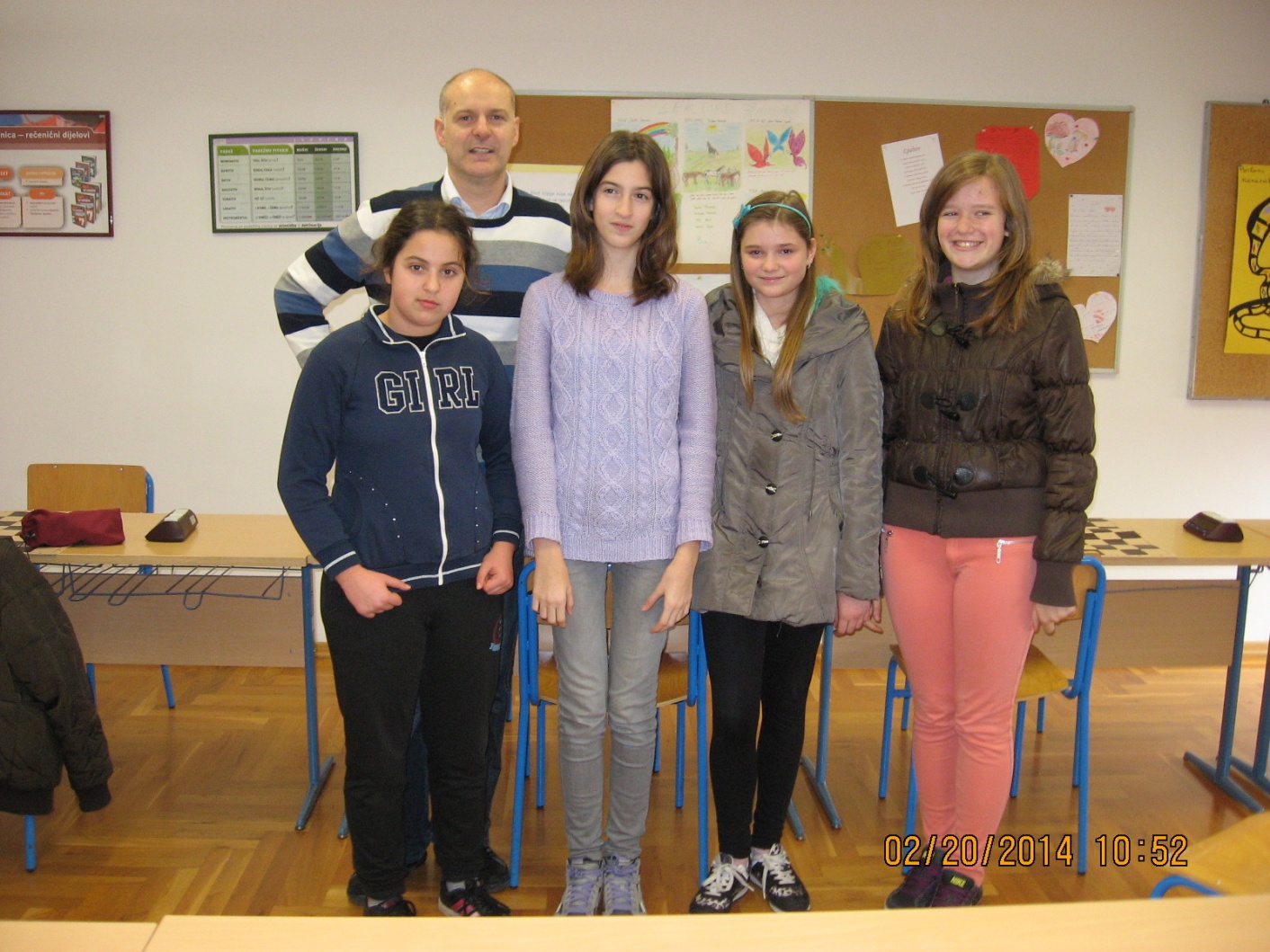 ŠAH (Ž)
SUDJELOVALE:
Adela Žuvela,
Marina Sardelić,
Stela Ivanković,
Antonija Bačić.

VODITELJ: Marino Sardelić
MJESTO NA ŽUPANIJSKOM NATJECANJU
MJESTO NA REGIONALNOM NATJECANJU
6.   MJESTO NA DRŽAVNOM NATJECANJU
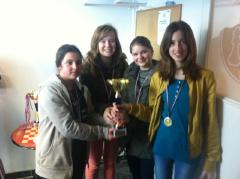 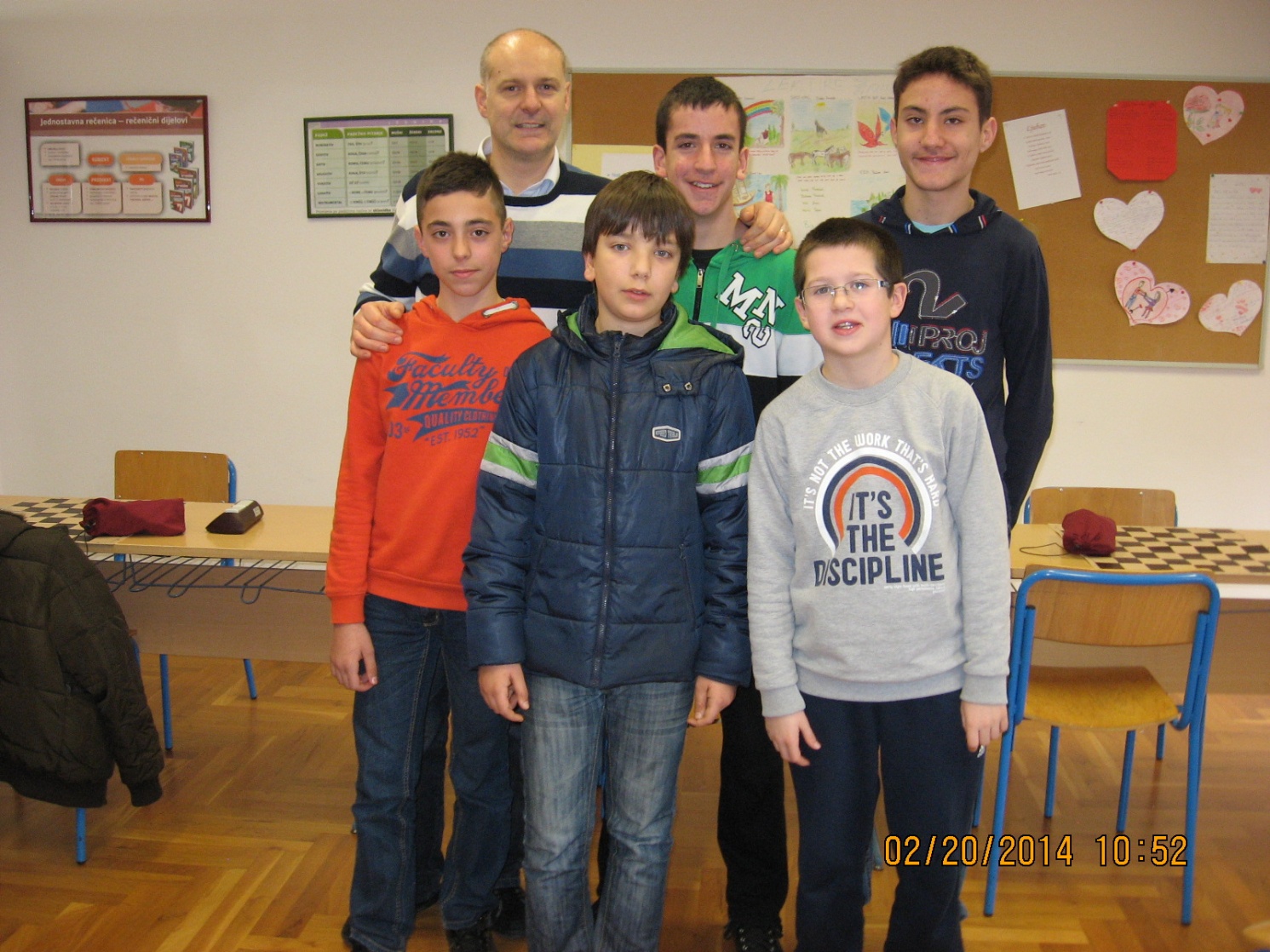 ŠAH (M)
SUDJELOVALI:
Mario Žaknić,
Ivan Jerebić,
Dino Kapor,
Toni Žanetić,
Nikola Bačić.

VODITELJ: Marino Sardelić
MJESTO NA ŽUPANIJSKOM NATJECANJU
3.    MJESTO NA REGIONALNOM NATJECANJU
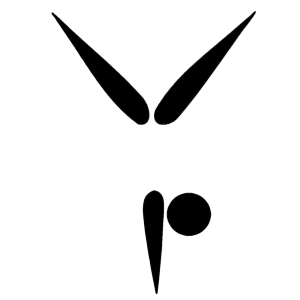 GIMNASTIKA (Ž)
SUDJELOVALE:
Gabrijela Borovina,Marina Žuvela,
Melani Đilas,Antonija Farčić, 
Katarina Bosnić.


VODITELJ:Gordana Šeparović
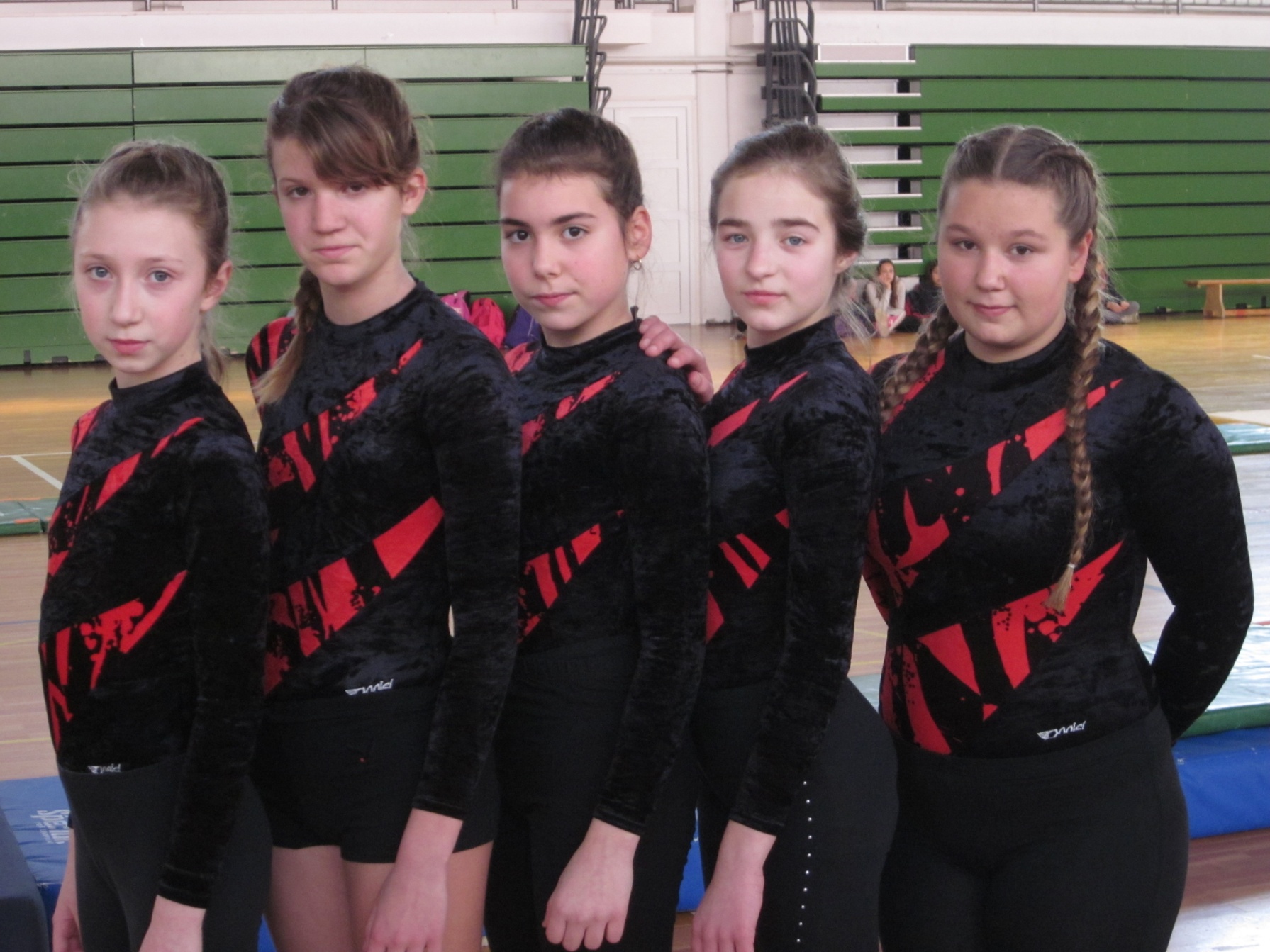 2. MJESTO NA ŽUPANIJSKOM NATJECANJU
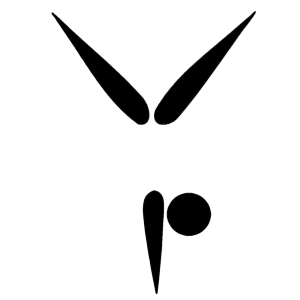 GIMNASTIKA (M)
SUDJELOVALI:
Nikola Bertalan,Petar Donjerković, 
Nikolas Kunjašić ,Vinko Rebo, Toni Šeparović
Ivan Bačić.


VODITELJ:Gordana Šeparović
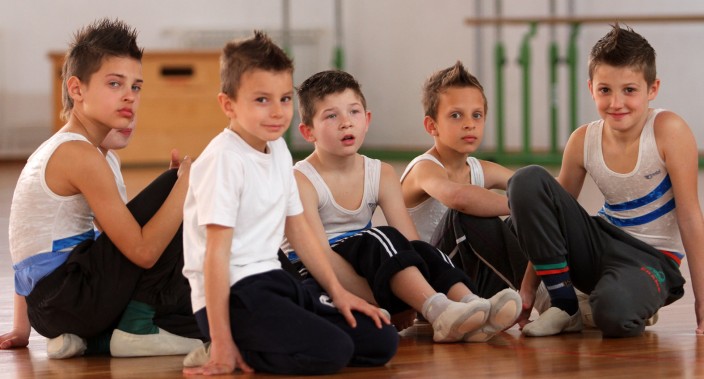 MJESTO NA ŽUPANIJSKOM NATJECANJU
8.    MJESTO NA DRŽAVNOM NATJECANJU
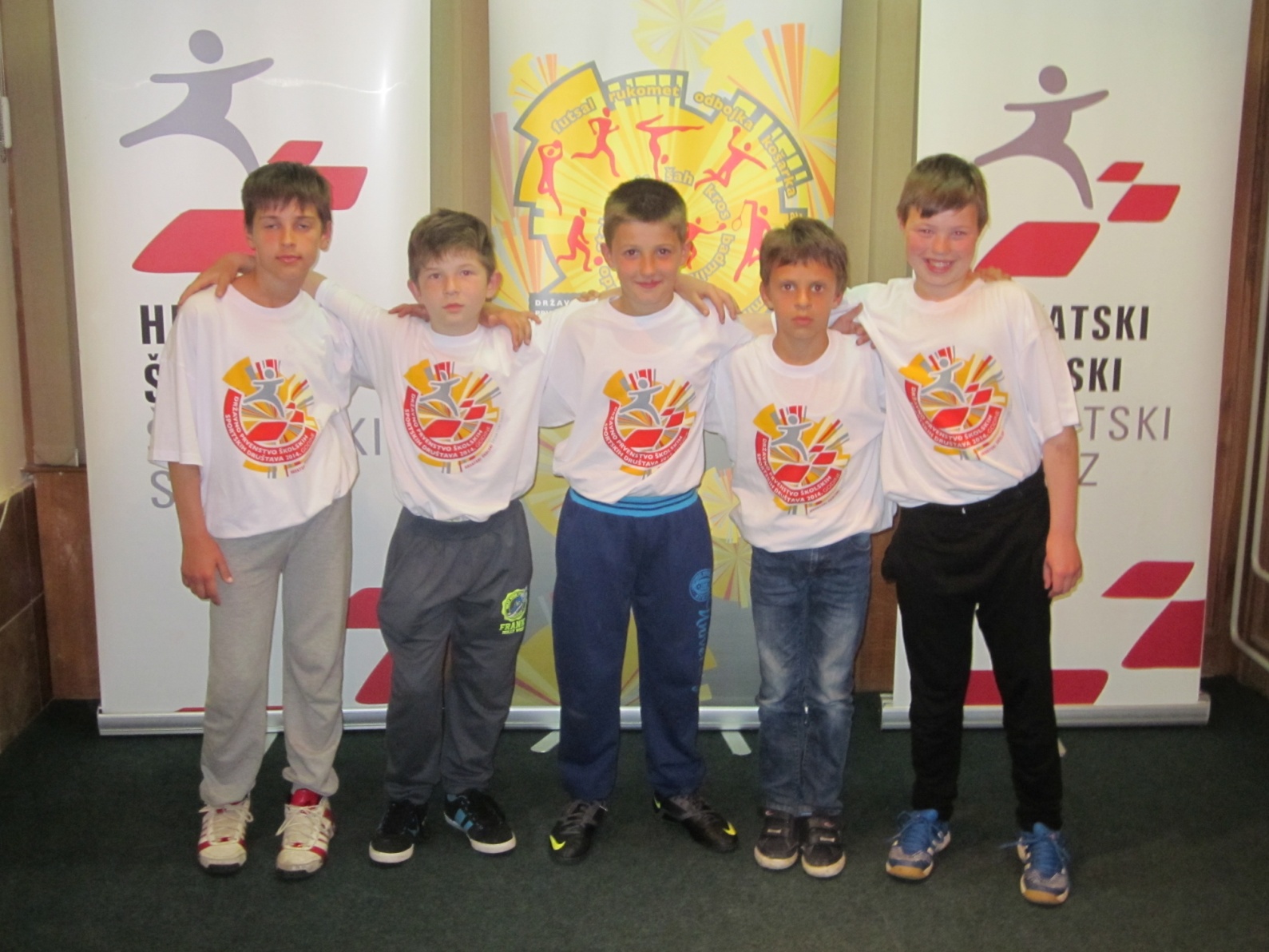 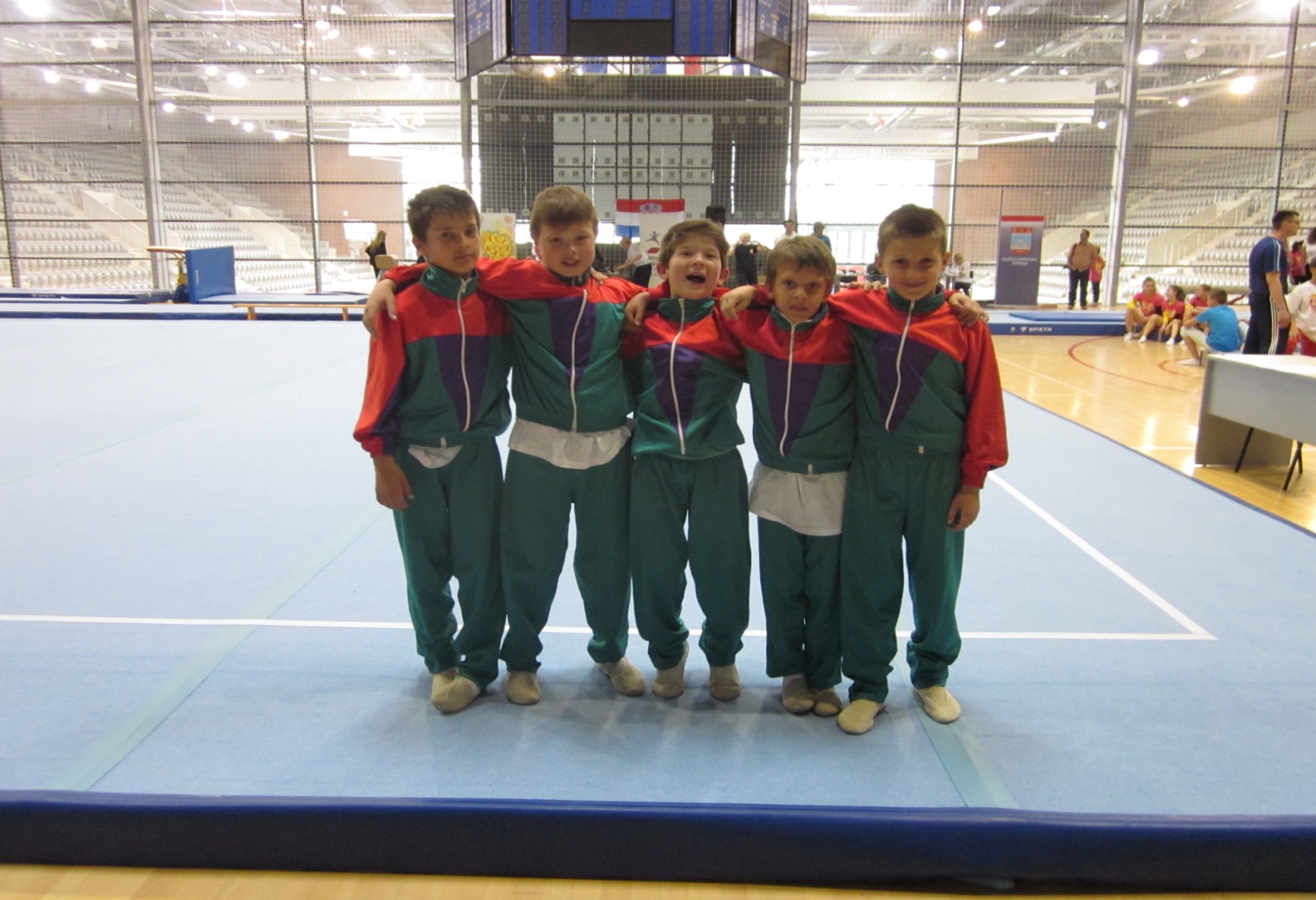 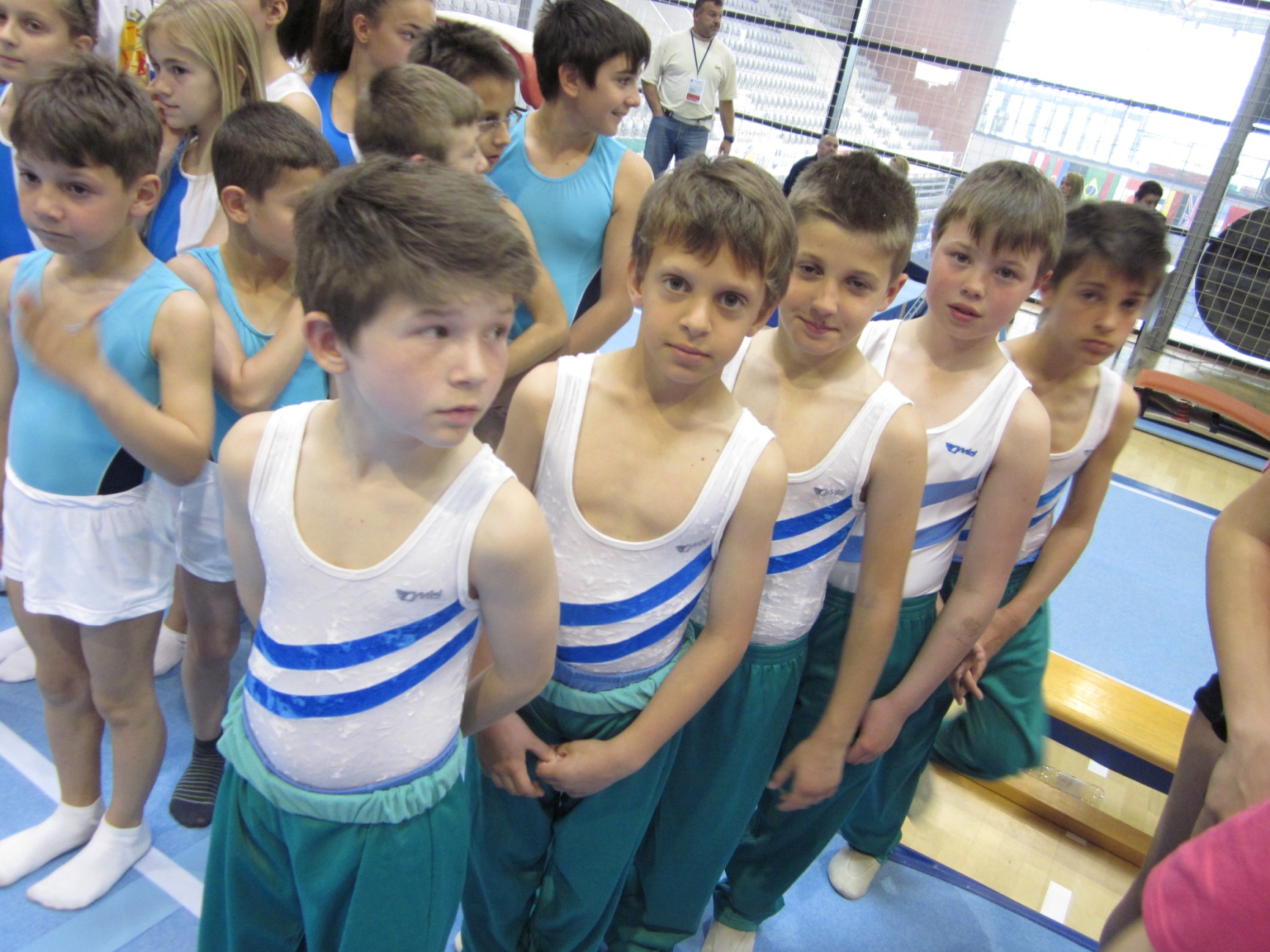 Vinko Rebo,Toni Šeparović,Ivan Bačić, Petar Donjerković, Nikola Bertalan
ATLETIKA 5. I 6. RAZREDI (M)
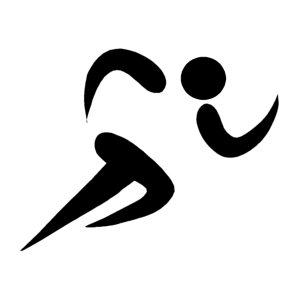 SUDJELOVALI:
Nikola Šeparović,Ante Joković,
Mateo Prižmić,Kuzma Žanetić,
Antun Cetinić,Kuzma Petković,
Dino Kapor,Željko Žuvela,Borna Grbin,
Matija Šeparović,Matej Šeparović,
Matej Žanetić.

                         VODITELJ: Gordana Šeparović
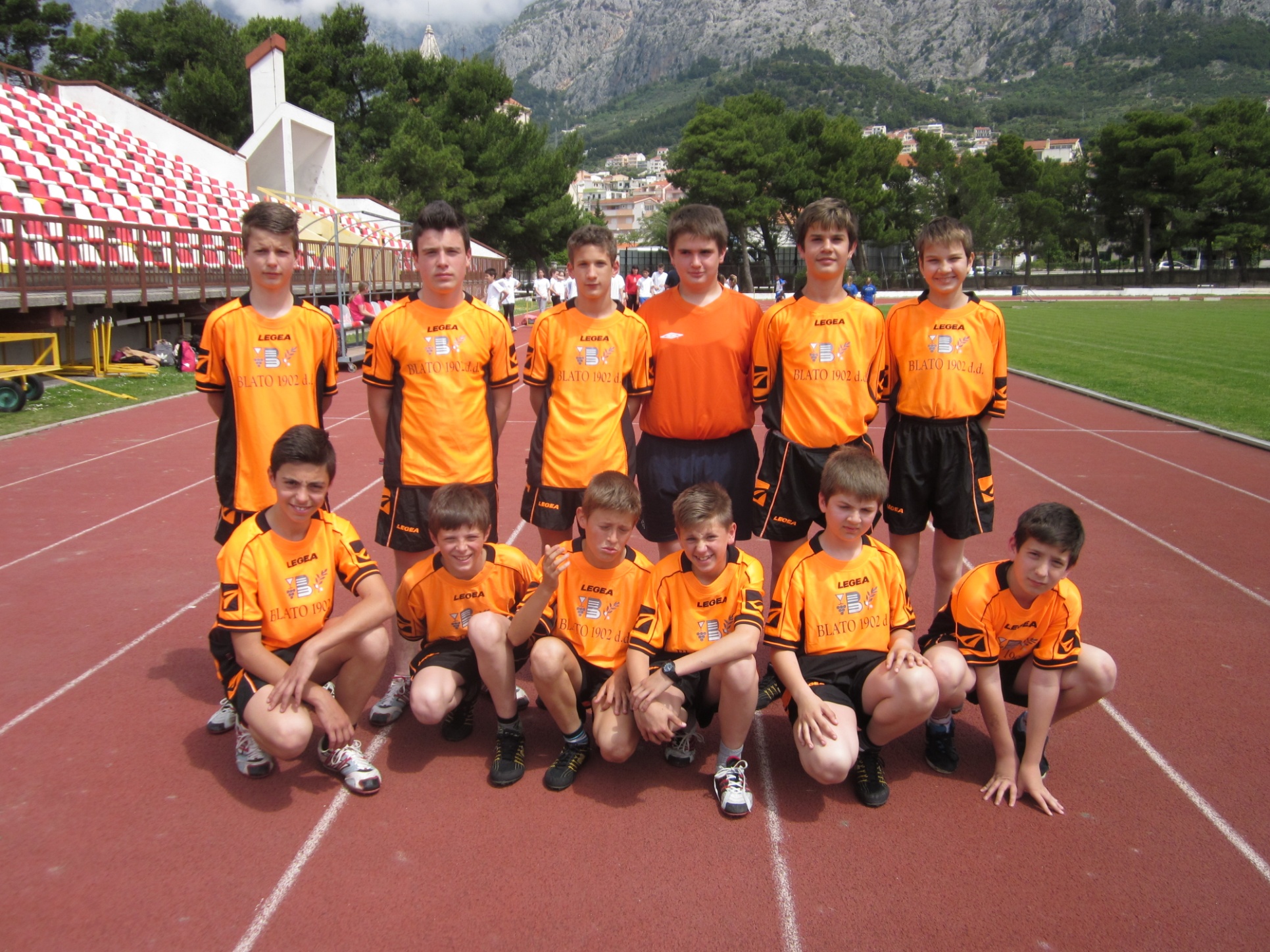 2. MJESTO NA ŽUPANIJSKOM NATJECANJU
ATLETIKA 5. I 6. RAZREDI (Ž)
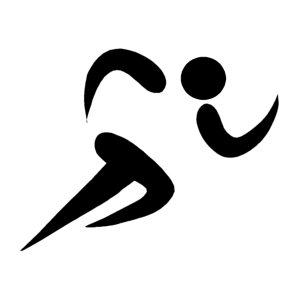 SUDJELOVALE:
Stela Ivanković,Lucija Borovina,
Ksenija Bačić,Ela Šeparović,
Petra Cetinić,Marijana Martinović,
Paola Gugić,Karla Marinović,Petra Bačić,
Dora Donjerković,Nadia Kunjašić,
Gabrijela Borovina.
                
                          VODITELJ: Gordana Šeparović
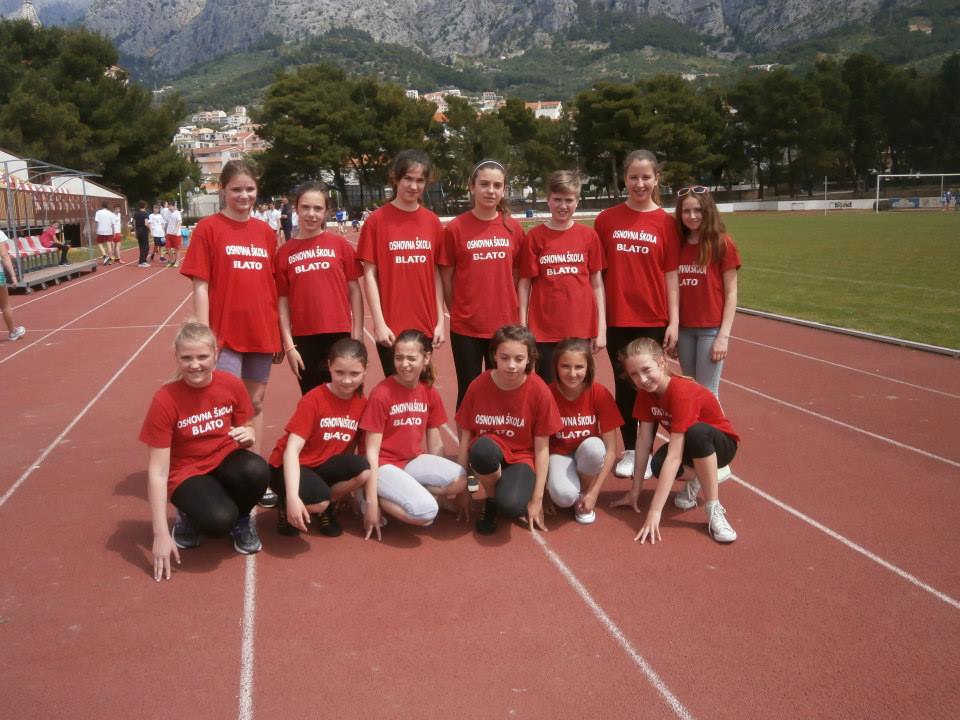 3. MJESTO NA ŽUPANIJSKOM NATJECANJU
ŽUPANIJSKI PRVACI
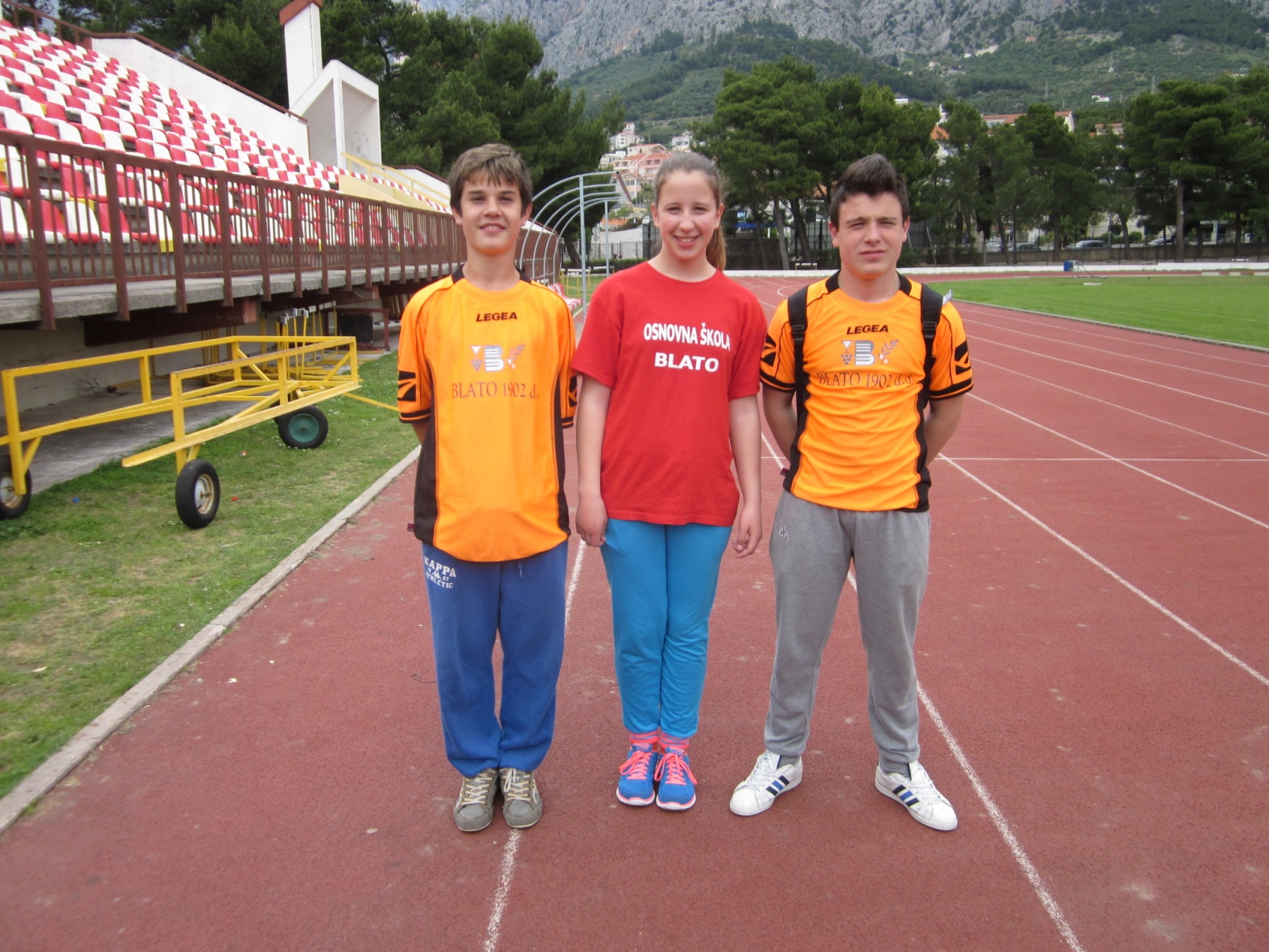 Antun Cetinić – 600 m
Marijana Martinović – bacanje loptice
Ante Joković – 100 m
UNIVERZALNA  SPORTSKA ŠKOLA
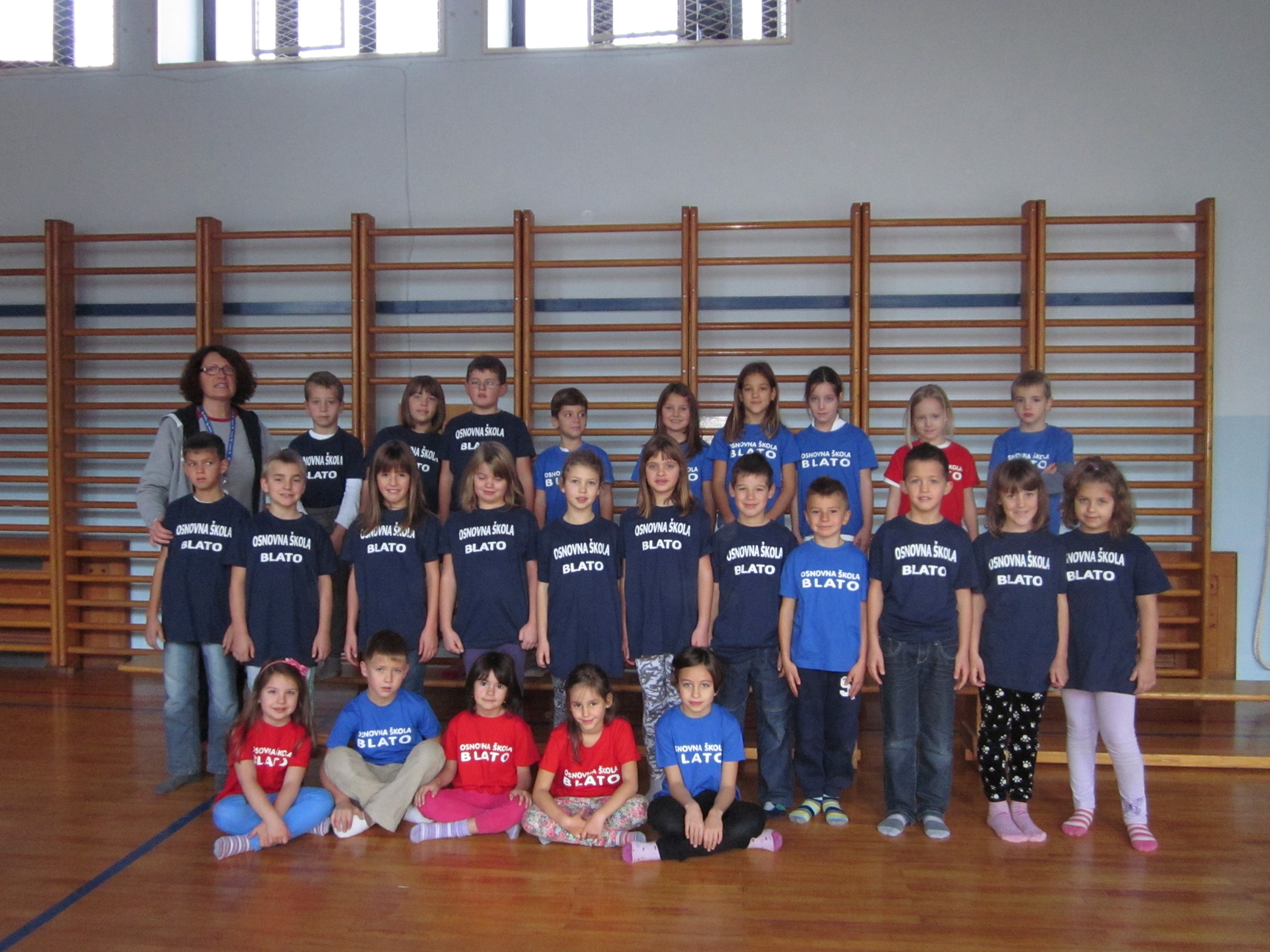 Matej Radaić,Antea Žanetić,Ivan Boroe,Leo Telenta,Lucija Žuvela,Ena Burmas,MašaFarčić, ratka Šeparović,Roko Protić(1r),
Roko Protić(2r),Vuka Šeparović,Mara Mandurić,Barbara Donjerković,Nikolina Borovina ,Rina Žuvela,Franko Šeparović,Nikolas Kunjašić,Matej Mandurić,Luna Mašković, Antonija Sardelić
Lena Dragojević,Željko Žanetić,Franka Borovina,Ema Čerina,Emili Milat
UČENICI  1. i 2. RAZREDA
UNIVERZALNA  SPORTSKA  ŠKOLA
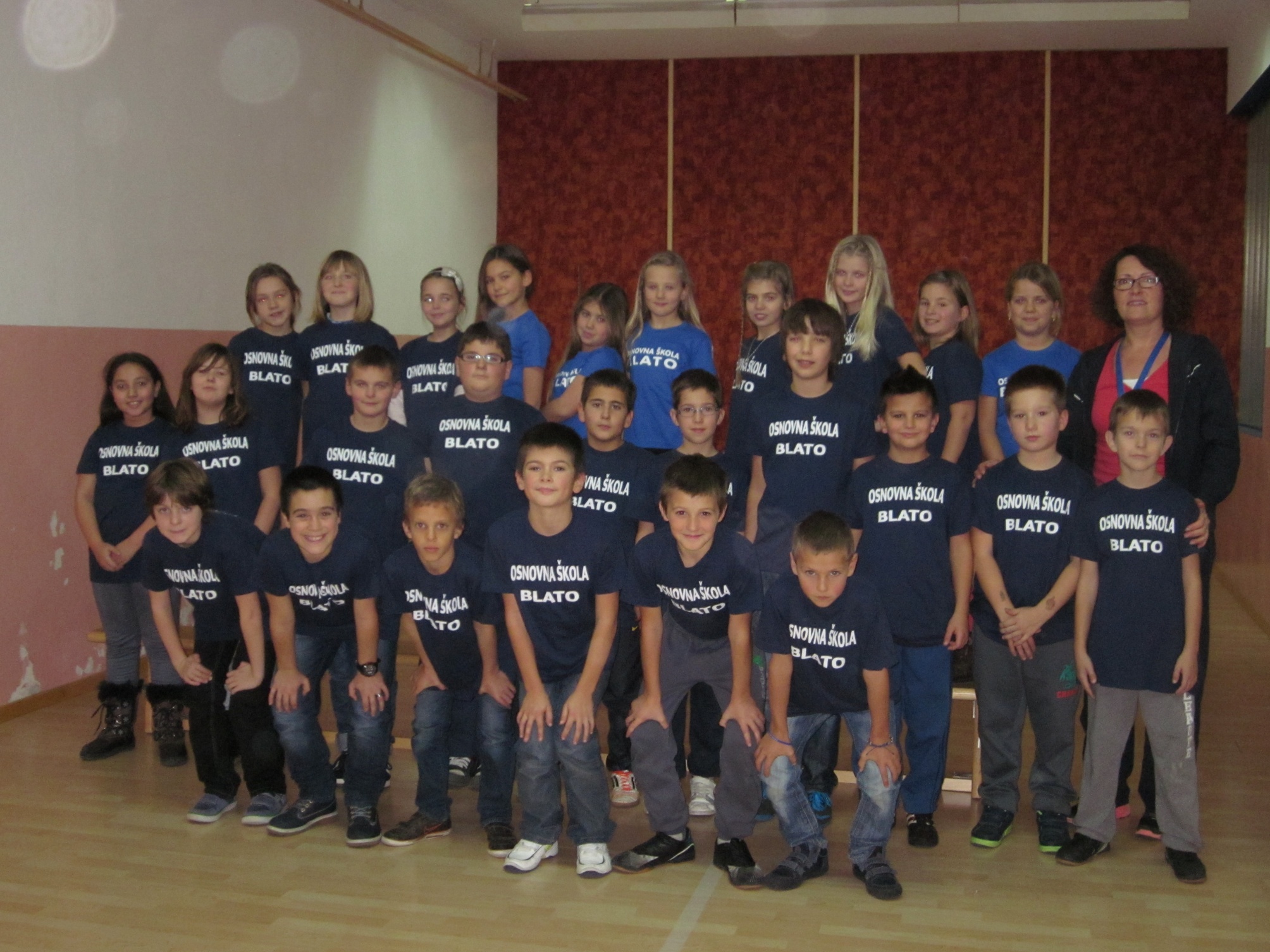 Franica Prižmić,Nina Herceg,Kristina Marinović,Ivana Sardelić,Gabrijela Prižmić,Anja Sardelić,Marieta Cetinić,Matea Petković , Iva Šeparović
Paula Donjerković,Greta Sršen,Luka Žuvela,Ivan Dominik Sardelić,Marko Marinović,Nikola Šeparović,Toni Žanetić,Neno Pecotić,Bruno Žuvela Petar Borovina
Noa Martinović,Danijel Čajić,Toni Šeparović,Mate Bačić, Ivan Bačić, Petar Šeparović
UČENICI  3. RAZREDA